Citrix Labs
For Long Beach City College Faculty & Staff
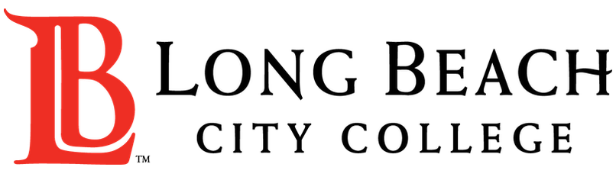 Citrix Labs
From this tutorial, you will learn:

How to access Citrix student labs.
How to upload and download documents into the Citrix environment.
How to save files directly to your personal computer from the Citrix environment.
1. Accessing Citrix Student Labs
Step 1: 
Using a web browser, such as Google Chrome, Mozilla Firefox, Safari, or Microsoft Edge, navigate to the LBCC homepage https://www.lbcc.edu/
Click on “Viking Portal” located at the top left corner of the screen.
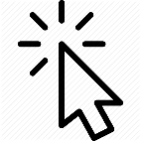 1. Accessing Citrix Student Labs
Step 2: 
Enter your credentials to login
Note: If you do not remember your Viking Id number, please contact Admissions and Records Office at 562-938-4485.
Note: If you do not remember your Password, please click the “New/Forgotten Password” button and follow the instructions.
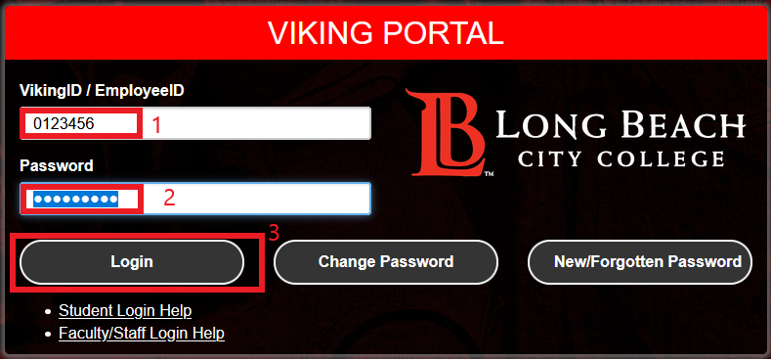 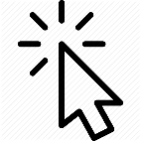 1. Accessing Citrix Student Labs
Step 3: 
One you are logged in, you will see a similar page to the one below.
Click on the icon “Citrix Student Labs”
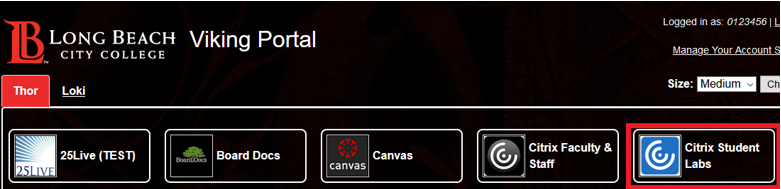 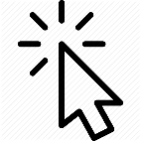 1. Accessing Citrix Student Labs
Step 4: 
You will see a loading page come up similar to the picture below.
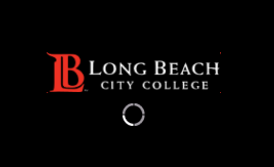 1. Accessing Citrix Student Labs
Step 4: 
Click on “LBCC Computer Lab” and wait for the session to load.
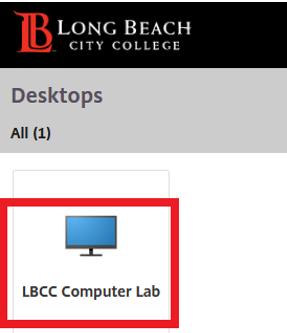 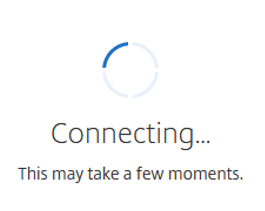 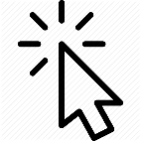 1. Accessing Citrix Student Labs
Once you see this Desktop, you have successfully logged in.
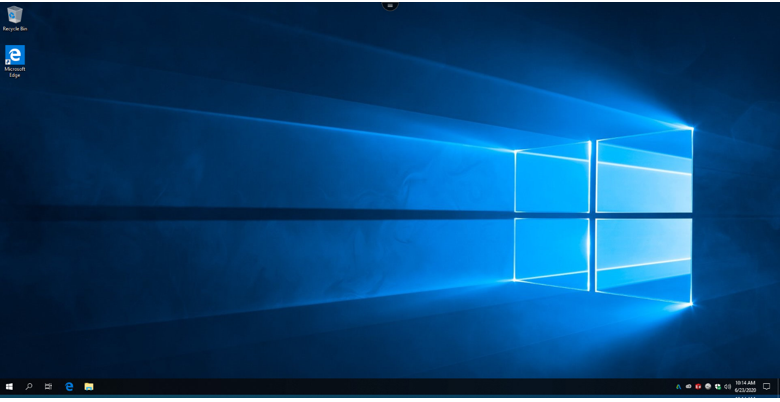 1. Accessing Citrix Student Labs
Step 5: 
Once you’re done, log out by clicking the Start menu (Windows Icon) located at the bottom left-hand side.
After, click the person icon and “Sign Out”
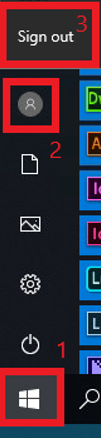 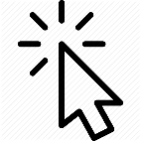 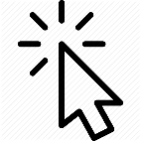 2. Downloading Documents into Citrix
Step 1: 
Click on the icon located at the top-middle section of the screen.
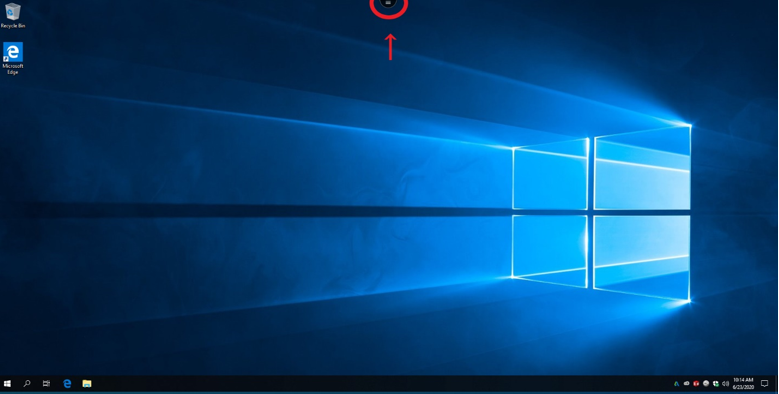 2. Downloading Documents into Citrix
Step 2: 
You will see a drop-down menu.
To download a document, click on the Download icon.
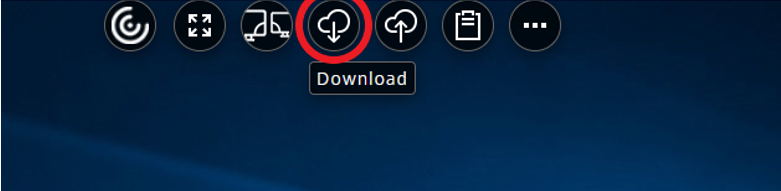 2. Downloading Documents into Citrix
Step 3: 
Navigate to the file location which you desire to download.
Select the file and click Open.
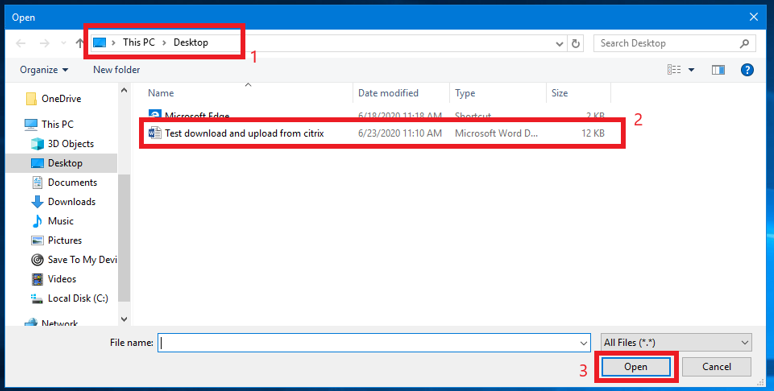 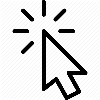 2. Downloading Documents into Citrix
Step 4: 
Depending on the browser (Firefox in this example), you may receive a prompt.
Make your selection and click “OK”
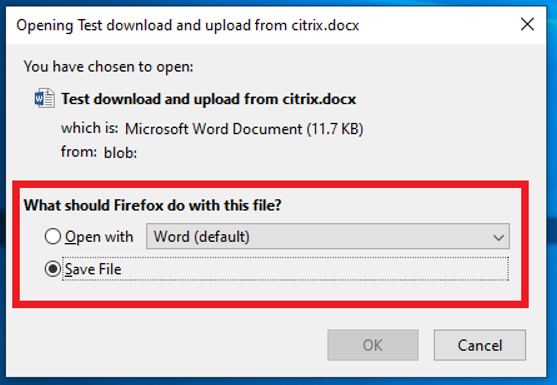 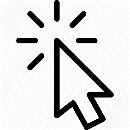 2. Downloading Documents into Citrix
Success!
You will see the file downloaded to your local computer.
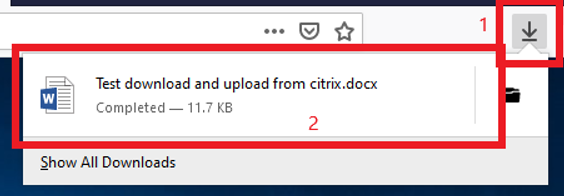 3. Uploading Documents into Citrix
Step 1: 
Click the icon located at the top-middle section of the screen.
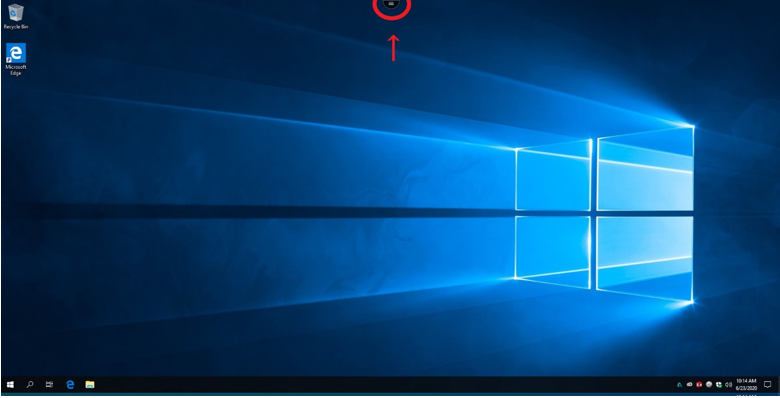 3. Uploading Documents into Citrix
Step 2: 
You will see a drop-down menu.
To upload a document, click on the upload icon.
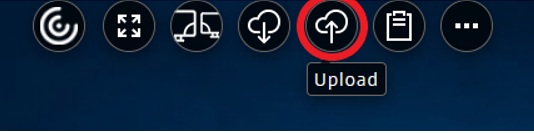 3. Uploading Documents into Citrix
Step 3: 
Navigate to the file location which you desire to upload.
Select the file and click Open.
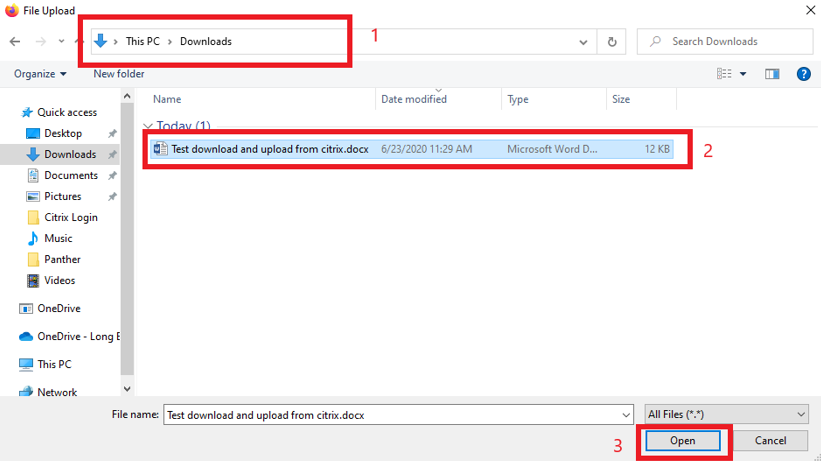 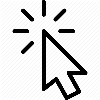 3. Uploading Documents into Citrix
Step 4: 
You will receive a second screen to select the location where you would like to save the document. 
Select the desired location and click “OK”
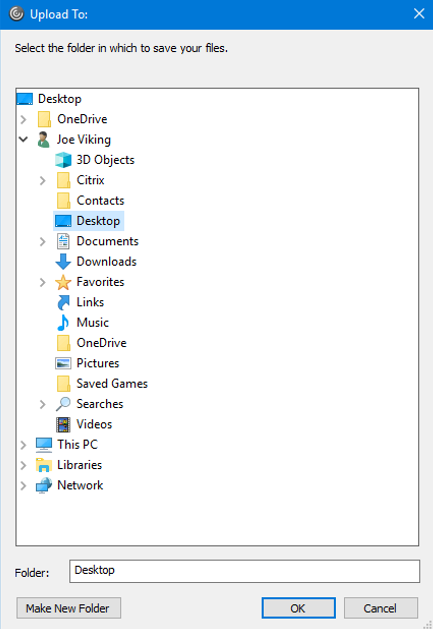 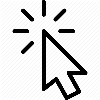 3. Uploading Documents into Citrix
Success!
You have successfully uploaded the file.
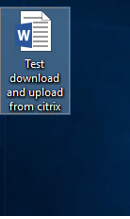 4. Saving Files Directly to Your PC
Step 1: 
On the document you would like to save, click “File”
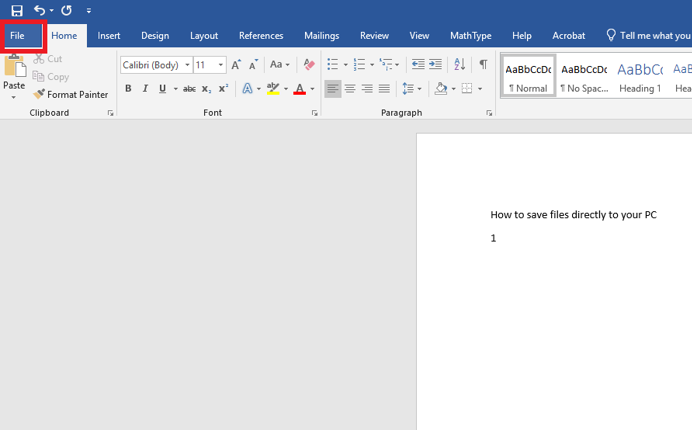 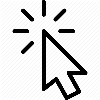 4. Saving Files Directly to Your PC
Step 2: 
Click “Save As”, then select Browse.
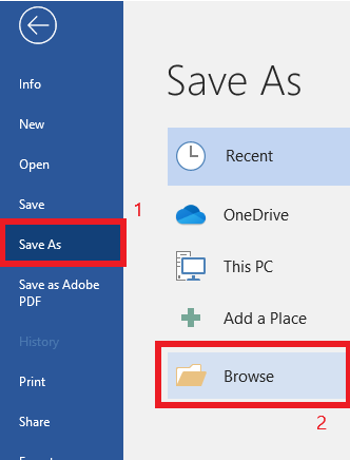 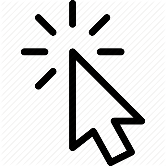 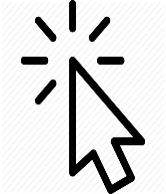 4. Saving Files Directly to Your PC
Step 3: 
After a screen pops up, select “Save To My Device” and click Save.
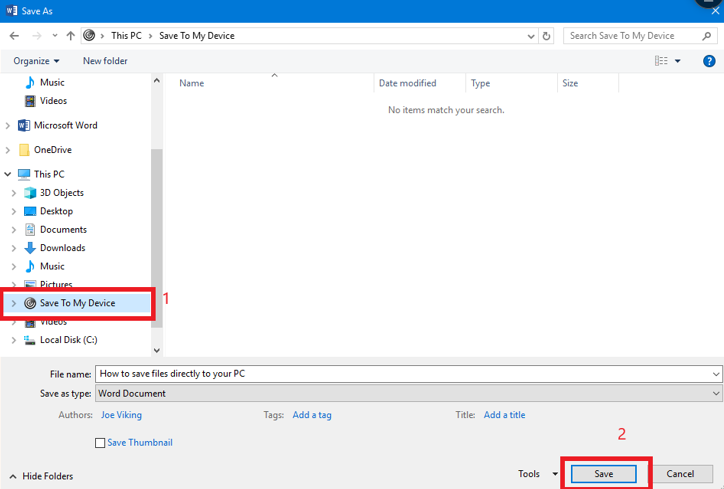 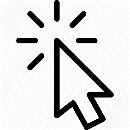 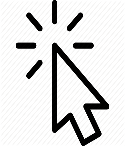 4. Saving Files Directly to Your PC
Step 4: 
Depending on the web browser (Firefox in this example), you may receive a prompt.
Make your selection and click ”OK”
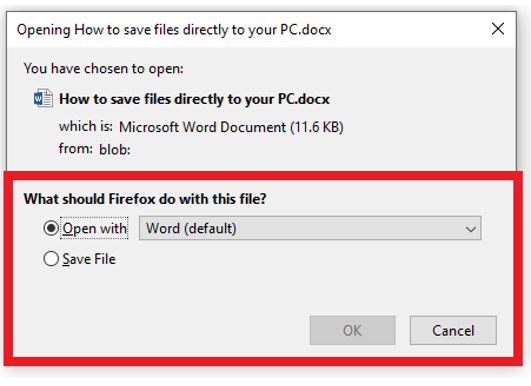 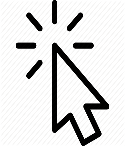 4. Saving Files Directly to Your PC
Success!
You have successfully saved the file to your local computer.
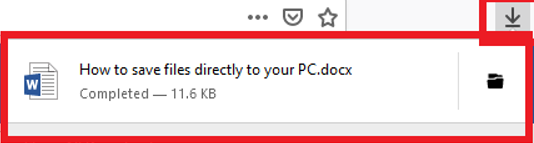 Questions?
If you run into any issues, or have questions, feel free to reach out to us! 
We are here to help you!
Website: www.lbcc.du/iits
Phone: (562) 938-4357Email: helpdesk@lbcc.edu
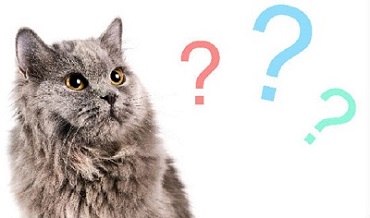